1
BTS MUCPrésentation de la réforme du BTSManagement des Unités Commerciales
1
2
BTS MUCPrésentation de la réforme du BTSManagement des Unités Commerciales: résumé- Il s’agit d’une modification du règlement d’examen, et non pas d’une modification du référentiel.- Le processus de formation et le processus d’évaluation se déroulent « au fil de l’eau » de manière conjointe, continue et progressive sur les deux années pour les deux épreuves E5 et E6.- Pour  chacune des épreuves ce processus donne lieu la constitution d’un dossier d’évaluation dont les pièces servent à la production de la grille d’évaluation finale, laquelle sert de base à la détermination de la note qui sera retenue pour la certification.- Cette modification ne change pas les exigences, elle représente une simplification et le gage de la mise en cohérence de la formation et de l’évaluation.
2
3
BTS MUCEléments de contexte jusqu’en 2014- épreuve de PDUC ponctuelle,- épreuve d’ACRC en CCF mais qui présente des caractères d’épreuve ponctuelle :	* un seul oral,	* un mini cas,	* une épreuve centrée sur la première année.
3
[Speaker Notes: On avait jusqu’à la session 2014 une épreuve de PDUC ponctuelle qui par son caractère ponctuel posait des problèmes de deux sortes:
- Un aléa à l’examen et des difficultés d’harmonisation,
Une perte de temps dans la formation du fait du temps consacré à la répétition de cet oral de manière justement à atténuer le risque inhérent à ce coté ponctuel de l’épreuve.

Pour ACRC l’aléa était moins sensible mais l’épreuve présentait quand même un caractère ponctuel.]
4
BTS MUC Eléments de contexte jusqu’en 2014 - un enseignement difficile à évaluer : l’informatique commerciale,- des compétences évaluées deux fois?- des missions de management de l’équipe commerciale à évaluer  qui se révèlent difficiles à mettre en pratique.
4
[Speaker Notes: Jusqu’à la session 2014, l’enseignement d’informatique commerciale se révélait difficile à évaluer.]
Partie 1Evolution de l’évaluation des compétences et impact sur les savoirs associés
Les principaux 
changements
5
[Speaker Notes: Des compétences évaluées une seule fois soit à travers U4 soit à travers U5 soit à travers U6.
 Cela définit les activités qui relèvent de l’une ou l’autre des épreuves,
 Cela définit les situations d’évaluation à construire,
 Cela définit les parcours de formation à construire.

 On notera en particulier que les compétences liées au management de l’équipe commerciale seront évaluées par une épreuve écrite de MGUC]
7
BTS MUCUne entrée par les compétencesDes compétences évaluées une seule fois soit à travers U4 soit à travers U5 soit à travers U6. - Cela définit les activités qui relèvent de l’une ou l’autre des épreuves,
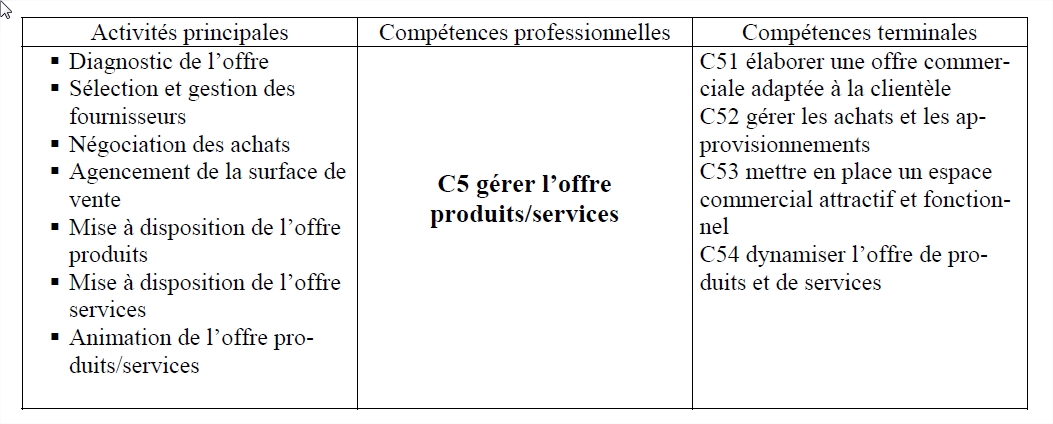 7
[Speaker Notes: Dans la mesure où ces compétences doivent être évaluées dans le cadre de situations d’évaluation, les activités principales qui les mettent en jeu doivent être repérées précisément dans le référentiel. A travers la compétence C5 on s’aperçoit ainsi qu’il est nécessaire de descendre au niveau C51, C52, C53, C54 pour définir les situations d’évaluations qui correspondront à l’épreuve U4 ( C52) ou U5 ( C53 et C54) ou U6( C51).]
8
BTS MUCUne entrée par les compétencesDes compétences évaluées une seule fois soit à travers U4 soit à travers U5 soit à travers U6. - Cela définit les activités qui relèvent de l’une ou l’autre des épreuves, - Cela définit les situations d’évaluation à construire, - Cela définit les parcours de formation à construire, - Cela sert à définir l’annexe pédagogique des conventions de stage à négocier avec les entreprises.
8
9
BTS MUCles compétences qui relèvent de U4C11 Constituer une équipe professionnelle et motivéeC12 Organiser le travailC21 Assurer le fonctionnement courant de l’UCC22 Assurer la gestion prévisionnelleC23 Assurer la communication des résultatsC52 Gérer les achats et les approvisionnementsCes compétences sont évaluées par l’épreuve d’étude de cas ponctuelle et non plus par l’intermédiaire des activités réalisées en stage.
9
10
BTS MUCles compétences qui relèvent de U5C41 VendreC42 Assurer la qualité de service à la clientèleC53 Mettre en place un espace commercial attractif et fonctionnelC54 Dynamiser l’offre de produits et de servicesC61 Assurer la veille commercialeC62 Réaliser des études commercialesC63 Enrichir et exploiter le système d’information commercialC64 Intégrer les technologies de l’information dans son activité
10
[Speaker Notes: Trois catégories de compétences qui peuvent être caractérisées de la manière suivante:
Mise en œuvre habituelle en stage, mais désormais possible dans le cadre de situations d’évaluation en établissements
Mise en œuvre plus difficile en stage, mais désormais possible dans le cadre de situations d’évaluation en établissements
Mise en œuvre difficile en stage mais plus facile dans le cadre de situations d’évaluation en établissements]
11
BTS MUCles compétences qui relèvent de U6C3 Piloter des projets d’action commerciale ou de management	C31 concevoir le projet		* Diagnostic partiel de L’unité commerciale		* Préconisation et analyse des répercussions	C32 conduire le projet		* premières réflexions pour la mise en œuvre	C33 évaluer le projetC43 Développer et maintenir la clientèle de l’UCETC51 Elaborer une offre commerciale adaptée à la clientèle
11
[Speaker Notes: Toutes ces compétences sont à évaluer soit sur la base des stages soit sur la base de situations d’évaluations proposées en établissements.]
12
BTS MUCPrésentation de la réforme du BTSManagement des Unités CommercialesPause
12
13
[Speaker Notes: Le principe est le même pour les savoirs associés.]
Partie 2Le stage en entreprise
14
15
Durée du stage
Le principe reste le même :
Le stage en milieu professionnel est essentiellement basé sur des périodes d’immersion totale en entreprise.  Ces périodes d’immersion peuvent être complétées par des Missions professionnelles de préparation et de suivi.
 
La période d’immersion totale en entreprise est comprise entre 12 et 14 semaines sur les 2 années de formation.

Les changements :
Suppression du fléchage des stages 1° année → ACRC et 
				         2° année → PDUC .
Durée minimale de 4 semaines consécutives en première année.
Les missions professionnelles de préparation et de suivi sont limitées à 10 demi-journées par an et ne sont plus obligatoires.
15
[Speaker Notes: Conséquences:
Les stages fournissent la matière première à la formation et à la certification sur deux ans pour les deux épreuves de PDUC et d’ACRC, > harmonisation et synchronisation possibles des progressions et de la programmation des stages, pédagogie de l’alternance ou les périodes en entreprise et en établissement se nourrissent les unes les autres.
Les missions professionnelles sont là en complémentarité avec les stages.]
16
Quelques rappels
Le stage doit permettre à l’étudiant d’utiliser régulièrement les technologies de l’information commerciale grâce à l’accès aux ressources informatiques de l’entreprise.
Une attestation de stage est remise au stagiaire.
Une annexe pédagogique est à associer aux conventions de stage.
16
17
Une remarque
Page 68 du référentiel : 
« Il a lieu dans une ou deux unités commerciales proposant des biens et/ou des services à une clientèle de particuliers ou de professionnels (utilisateurs, prescripteurs, revendeurs) et d’une taille suffisante pour justifier le recours à un technicien supérieur. Ces entreprises doivent mettre le stagiaire dans une situation professionnelle conforme aux exigences et à l’esprit du diplôme.
Le stage doit permettre à l’étudiant d’utiliser régulièrement les technologies de l’information commerciale grâce à l’accès aux ressources informatiques de l’entreprise. »



 Page 88
« L’épreuve s’appuie sur un projet de développement d’une unité commerciale en cohérence avec la politique globale du réseau dont elle fait le plus souvent partie.  Ceci implique non seulement une bonne compréhension du fonctionnement local de l’unité commerciale, mais surtout d'estimer sa marge de manœuvre, d’apprécier son projet dans la globalité de la politique du réseau et de savoir communiquer sur son projet. Ce projet mené dans le cadre d’une unité commerciale se limite à sa conception et aux premières réflexions de mise en œuvre.
17
18
BTS MUCPrésentation de la réforme du BTSManagement des Unités CommercialesPause
18
Partie 3 : Présentation Epreuve E5 (ACRC)- Coef 4
19
20
L’épreuve et le support d’évaluation
L’épreuve E5 doit permettre « d’évaluer les aptitudes du candidat à prendre en responsabilité des activités commerciales courantes dans une UC, et les connaissances mobilisées à cette occasion »
L’épreuve prend appui sur un dossier professionnel élaboré par le candidat au fur et à mesure de sa formation ;
Ce dossier professionnel comprend des fiches d’activités permettant de valider des compétences . Une activité peut permettre de travailler plusieurs compétences.
Ces activités commerciales sont menées en unité commerciale ou à titre de complément  lors d’activités proposées par l’équipe pédagogique.
20
[Speaker Notes: Plusieurs remarques:
l’élaboration du dossier professionnel peut commencer dés le début de la formation. En tout cas, il doit être présenté aux étudiants le plus tôt possible. Il est un support de formation, un support de certification et il peut même être envisagé comme un outil d’insertion.
 chaque fiche est à rattacher précisément à un certain nombre de compétences dont l’acquisition constitue un objectif de formation. Au total l’ensemble des compétences visées doit figurer dans le dossier.
 il convient de préciser la notion d’activité: menée en unité commerciale ou proposée par l’équipe pédagogique. Pour leur contenu, le référentiel donne des indications précises.]
21
Les compétences évaluées
5 compétences 
C 41 : Vendre ;
C 42 : Assurer la qualité de service à la clientèle ;
C 53 : Mettre en place un espace commercial attractif et fonctionnel ;
C 54 : Dynamiser l’offre de produits et de services ;
C 6  :  Rechercher et exploiter l’information 		             	  nécessaire à l’activité commerciale ;
C61 : Assurer la veille commerciale
C62 : Réaliser des études commerciales
C63 : Enrichir et exploiter
C64 : Intégrer les technologies de l’information dans son activité.
21
[Speaker Notes: Une activité quelle que soit sa forme permet de travailler et d’acquérir les compétences visées par l’épreuve.]
22
Les savoirs associés mobilisés
S 41 Les bases de la mercatique ;

S 42 La relation commerciale ;

S 71 – S 72 – S 74 L’introduction à la communication,  la communication dans la relation interpersonnelle, la communication dans la relation  commerciale ;

S 8  L’informatique commerciale
22
[Speaker Notes: Dans ces savoirs figurent les notions, concepts, vocabulaires spécifiques qui doivent apparaitre dans les fiches d’activités des étudiants destinées à rendre compte des activités menées et des compétences acquises.]
23
La notion d’activités commerciales courantes
Ces activités relèvent des domaines suivants :
-> maîtrise de la RC avec la clientèle
-> contact efficace avec les autres intervenants de la chaine  de valeur de l’UC
		- fournisseurs, centrale d’achat,
		- autres UC du réseau,
		- autres services de l’UC ou du réseau
-> animation de l’offre 
-> utilisation courante et efficace de l’informatique commerciale dédiée aux activités courantes
23
[Speaker Notes: Les activités sont aussi définies par les domaines auxquels elles se réfèrent.]
24
Les fiches d’activités professionnelles dans le cadre du CCF
Le dossier d’ACRC est constitué de fiches d’activités professionnelles réalisées progressivement tout au long de la formation ;
Cela suppose de rendre compte d’un certain nombre d’activités (rappel :5 compétences à évaluer C 41-C42-C53-C54-C6, sachant que C6 a 4 sous-compétences);
Chaque fiche d’activités professionnelles doit donner lieu à une évaluation  ;
Une activité professionnelle permet de développer une ou plusieurs  compétences.
Intérêts des retours d’expérience de stage et des bilans de stage.
Progression et démarche d’évaluation: cohérentes à priori dans le temps suivant un calendrier, ne pas exclure les retour en arrière et les aménagements en fonction des aléas, des opportunités et des parcours individuels.
24
25
La présentation des fiches d’activités professionnelles dans le cadre du CCF
Chaque compétence peut être évaluée dans le cadre d’une ou plusieurs fiches d’activités.
Une fiche d’activité peut permettre d’évaluer plusieurs compétences
La forme de la fiche d’activités professionnelles n’est pas normée.
Chaque fiche d’activités professionnelles doit décrire :
> la date et la durée de l’activité ;
> le contexte professionnel de l‘activité ;
> les objectifs poursuivis ;
> la méthodologie utilisée ;	
> les moyens et techniques mis en œuvre ;
les résultats obtenus
25
[Speaker Notes: Il est tout à fait intéressant d’ajouter à ce descriptif obligatoire les compétences visées et les savoirs mobilisés.]
26
BTS MUCPrésentation de la réforme du BTSManagement des Unités CommercialesPause
26
Partie 4 : L’évaluation du candidat en ACRC
27
28
Qui évalue le candidat ?
La commission d’évaluation est composée d’un professeur de GRC (ayant en charge le suivi de l’étudiant), d’un professionnel ou à défaut d’un autre enseignant en charge des enseignements professionnels en BTS MUC ;
Cette commission évalue le degré de maîtrise des compétences et des savoirs acquis au travers des activités professionnelles à la fin des deux années de formation et arrête la note de d’ACRC;
Cette commission travaille sur pièces en l’absence du candidat.
La note de CCF n’est pas communiquée au candidat.
28
29
Quand évaluer le candidat en CCF ?
L’épreuve E5 est un contrôle en cours de formation :  l’évaluation doit être réalisée au fur et à mesure de la formation de l’étudiant  ; Les fiches d’activités viennent alimenter progressivement le dossier professionnel
Cela implique un suivi individualisé et continu de chaque étudiant,  à travers notamment des bilans de stage sous forme de retour d’expérience
La commission d’évaluation qui arrête la note de CCF se réunit à la fin des deux années de formation
1h de GRC en deuxième année tout au long de l’année envisageable (cf p74 non actualisée).
29
30
La mise en œuvre de l’évaluation en CCF
On peut retenir une pluralité des modes d’évaluation ;
Soutenance, production collective, production écrite individuelle, épreuve pratique, étude de cas, entretien de fin de stage et autres…
Les évaluations au fil de l’eau sont assurées par le professeur, le tuteur ou les deux conjointement ;
Une évaluation finale est réalisée, conformément à la grille présentée dans la circulaire par le professeur ayant réalisé le suivi et un professionnel, ou par un professeur de l’équipe pédagogique ayant en charge l’enseignement professionnel.
30
31
Quels sont les cas de « non validation » ?
La mention « non valide » peut-être prononcée lorsqu’une des situations suivantes est constatée :

absence de dossier professionnel ;
durée de stage inférieure à la durée requise par la réglementation de l’examen
dossier non visé ou signé par les personnes habilitées à cet effet.
31
32
BTS MUCPrésentation de la réforme du BTSManagement des Unités CommercialesPause
32
Partie 5 : Présentation du Epreuve E6 (PDUC)- Coef 4
33
34
L’épreuve et le support d’évaluation
L’épreuve E6 doit permettre « d’évaluer les aptitudes du candidat à prendre des décisions ayant une incidence directe sur le développement d’une UC en appréciant les conséquences  humaines, financières et organisationnelles et en estimant leur faisabilité ».
L’épreuve prend appui sur un dossier professionnel élaboré par le candidat au fur et à mesure de sa formation ;
Ce dossier professionnel s’appuie sur un projet de développement en cohérence avec la politique de l’enseigne.
34
35
Les compétences évaluées
C 3 : Piloter des projets d’action commerciale ou de management ;
C31 Concevoir le projet
C32 Conduire le projet
C33 Evaluer le projet
C 43 : Développer et maintenir la clientèle de l’unité commerciale ;
C 51 : Elaborer une offre commerciale adaptée à la clientèle.
35
36
Les savoirs associés mobilisés
S 43 La mercatique des réseaux d’unités commerciales ;

S 55 Le management de projet ;

S 732 La communication et le management de projet.
36
37
La notion de projet
Les projets relèvent essentiellement  :
	- du développement de la clientèle ;
ET ( cf grille d’évaluation, annexe 10)
	- du développement de l’offre.
37
38
Le contenu du dossier
Le contrôle en cours de formation prend appui sur un dossier professionnel élaboré par le candidat au fur et à mesure de sa formation. Ce dossier récapitule chacune des étapes du projet de développement de l’unité commerciale : 
- diagnostic partiel de l’unité commerciale, 
- préconisation comportant une analyse de ses répercussions humaines, financières et organisationnelles, 
- premières réflexions pour la mise en œuvre de la préconisation. 
Pour chacune de ces étapes est jointe l’évaluation qui en a été faite par le ou les professeurs.
38
Partie 6 : L’évaluation du candidat en PDUC
39
40
La mise en œuvre de l’évaluation en CCF
Les évaluations au fil de l’eau des différentes parties du projet sont assurées par le professeur, le tuteur ou les deux conjointement ;
Une évaluation finale est réalisée, conformément à la grille présentée dans la circulaire par le professeur ayant réalisé le suivi et un professionnel, ou à un professeur de l’équipe pédagogique ayant en charge l’enseignement professionnel.
40
41
Quand évaluer le candidat en CCF ?
L’épreuve E6 est un contrôle en cours de formation : l’évaluation doit être réalisée au fur et à mesure de la formation de l’étudiant  et peut prendre plusieurs formes.
Cela implique un suivi individualisé et continu de chaque étudiant basé en particulier sur les trois grilles d’évaluation correspondant aux trois étapes du projet.
Ces grilles d’évaluation doivent prendre en compte 
Les niveaux de maîtrise,
Les critères d’évaluation,
Les compétences visées,
Chaque grille peut reprendre la grille finale dans les éléments qui correspondent à chaque étape.
41
Annexe 11 – grille d’évaluation PDUC
Epreuves E6- PDUC, les niveaux de maîtrise
[Speaker Notes: Qualité et actualité de l’analyse des spécificités de l’UC et, le cas échéant, de son insertion dans le réseau
Qualité du diagnostic et de la démarche qui y a conduit
Pertinence et réalisme de la préconisation
Repérage des implications humaines, financières, organisationnelles de la préconisation
Clarté et pertinence des explications et de l’argumentation]
43
Quand évaluer le candidat en CCF ?
La conception 
du projet
43
44
Quand évaluer le candidat en CCF ?
La conduite 
du projet
44
45
Quand évaluer le candidat en CCF ?
L’évaluation
du projet
45
46
BTS MUCPrésentation de la réforme du BTSManagement des Unités CommercialesPause
46
47
Quels sont les cas de « non validation » ?
La mention « non valide » peut-être prononcée lorsqu’une des situations suivantes est constatée :

absence de dossier professionnel ;
durée de stage inférieure à la durée requise par la réglementation de l’examen
dossier non visé ou signé par les personnes habilitées à cet effet.
47
BTS MUCconclusion	- pas de double processus d’évaluation,	- pour le CCF il y a une commission finale qui statue uniquement en fonction des compétences et de la grille d’évaluation Nationale,	- Pour le conseil de classe, les critères sont différents, les pondérations sont différentes, les notes sont communiquées par l’intermédiaire du conseil de classe.	- Différentiel d’evaluation CCF-ponctuel
48
48-